Реактивное движение
Что это?

 История

 Суть

 Применение
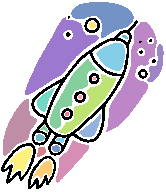 Вперёд!
Реактивное движение - движение, возникающее при отделении от тела с некоторой скоростью какой-либо его части.
Реактивная сила возникает без какого-либо взаимодействия с внешними телами.
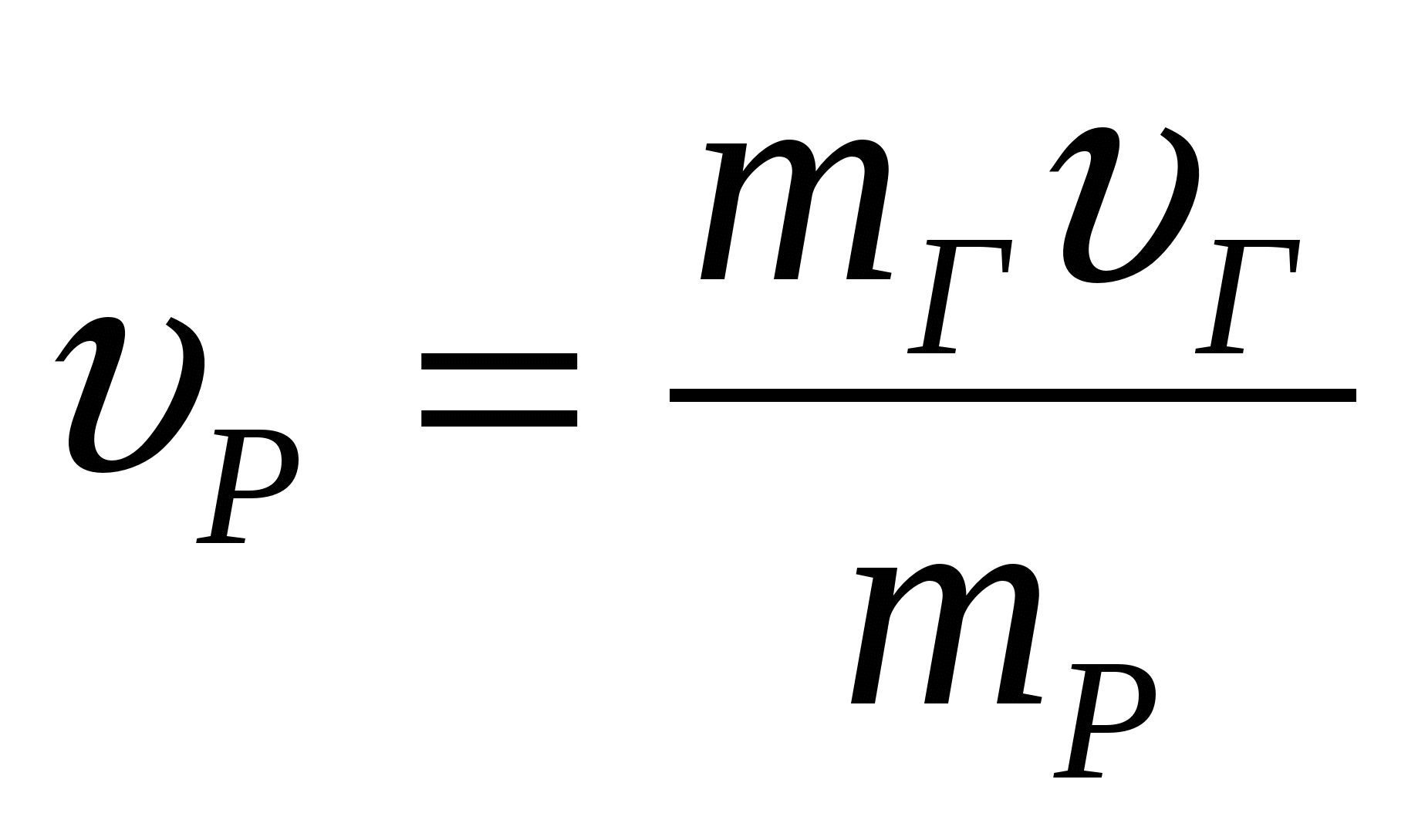 Первые пороховые фейерверочные и сигнальные ракеты были применены в Китае в 10 веке. В 18 веке при ведении боевых действий между Индией и Англией, а также в Русско-турецких войнах. были использованы боевые ракеты.


Зарождение Возникновение ракет скрыто в туманной дали истории. Утверждали, что римский император Калигула на своих знаменитых пирах и празднествах устраивал зрелища запуска ракет . Повсюду в написанных цветистым слогом работах древних авторов встречаются пассажи, которые можно принять за описания действия ракет и взрывчатых веществ. Как правило, на деле выясняется, что речь идет всего лишь о летящих стрелах с горящими наконечниками .
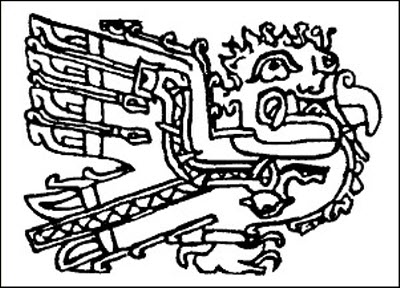 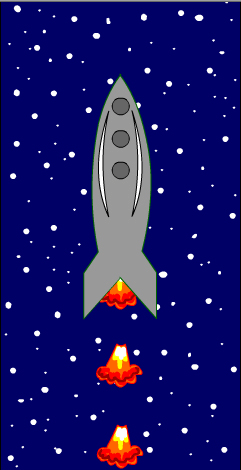 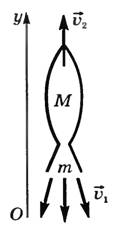 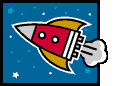 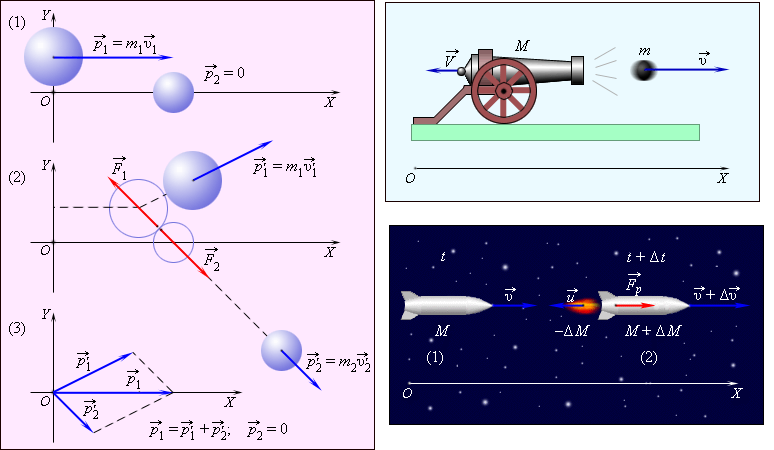 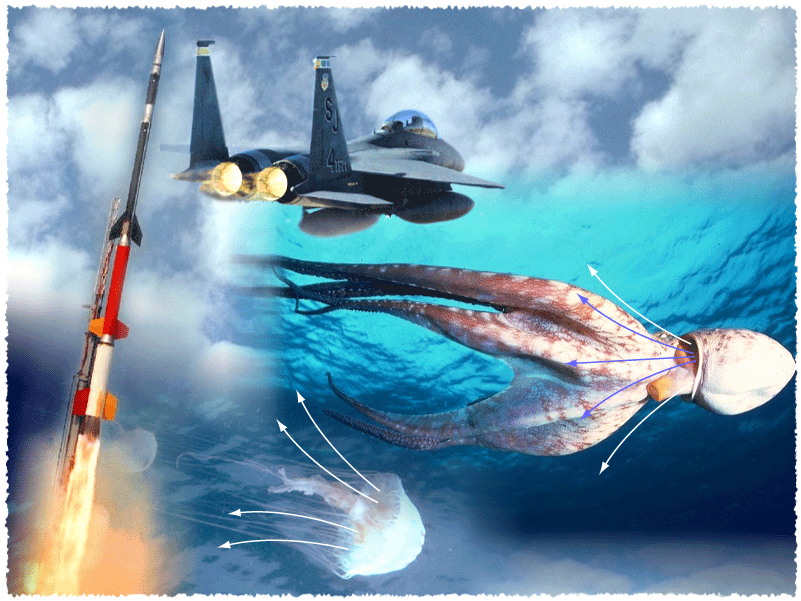 Применение
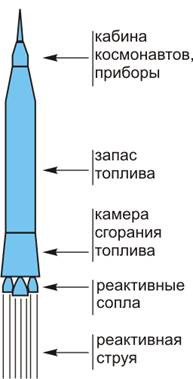 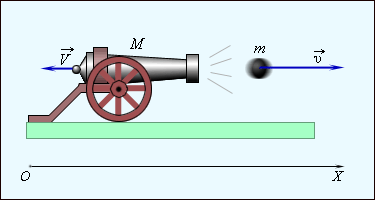 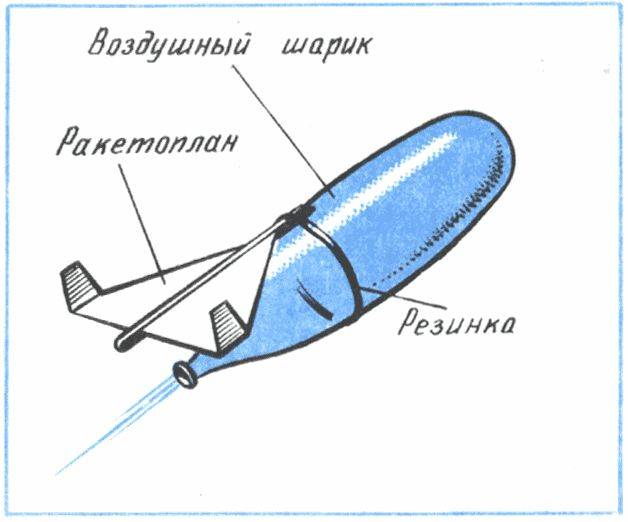 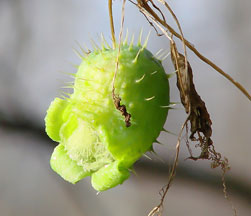 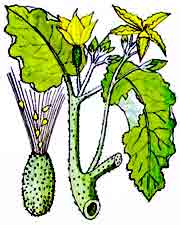 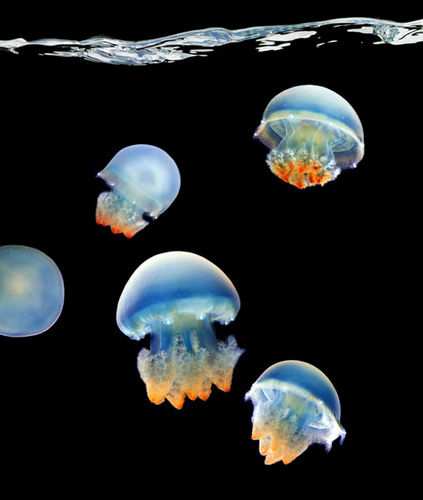 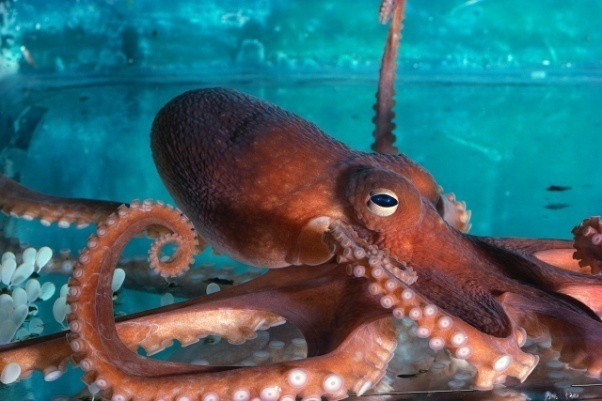 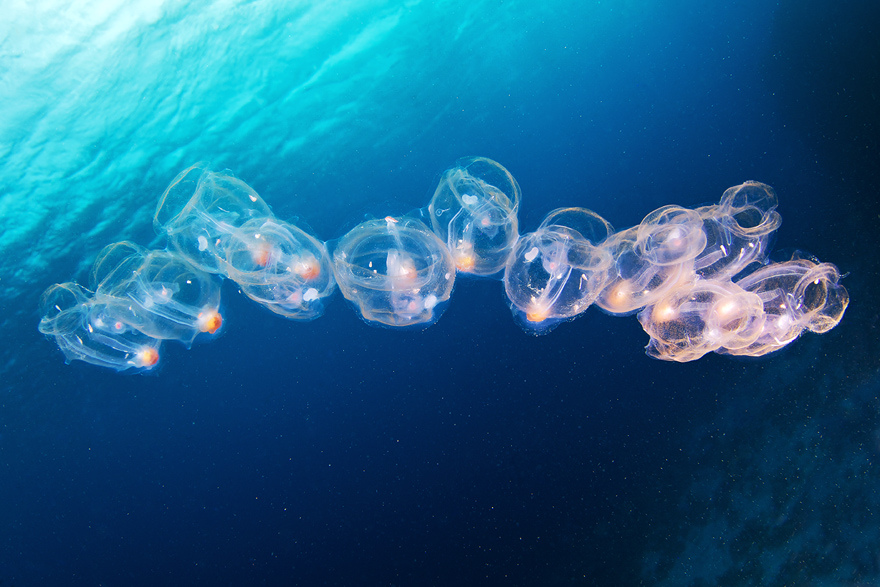